PARROQUIA 
NUESTRA SEÑORA DE LA SALUD
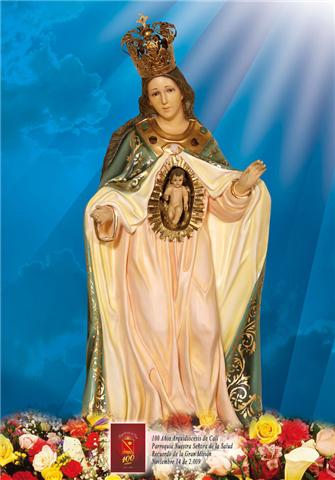 Yo soy la luz del mundo, dice el Señor; el que me sigue tendrá la luz de la vida.
CANTO DE ENTRADA
SI  TUVIERAS  FE
Si tuvieras fe como un granito de mostaza, Eso dice el Señor (Bis) 
1. Tú le dirías a las montañas: Muévanse, muévanse, muévanse (Bis)
Y las montañas se moverán, se moverán, se moverán (Bis)
 2. Tú le dirías al que esta enfermo: Sanate, sanate, sanate (Bis)
Y el que esta enfermo se sanara, se sanara, se sanara (Bis)
Por el mundo y por la paz, 
señor ten piedad.
Por el sol y las estrellas,
señor ten piedad.
Por los hombres y los niños,
 padre ten piedad.
Por aquellos que no aman, 
padre ten piedad.
/Señor piedad, piedad de nosotros piedad/
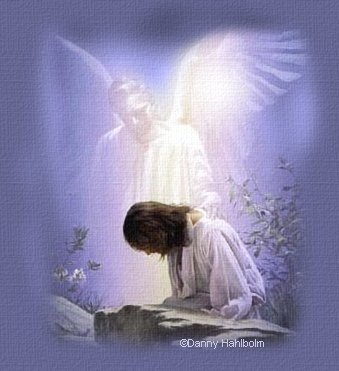 Gloria, gloria, aleluya, gloria, gloria aleluya, gloria, gloria, aleluya Jesús es el Señor.

Es el Dios de los ejércitos en quien yo confiare y con címbalos de gozo al Señor ensalzare, el despide los relámpagos mas nunca temeré el es mi protector.

Gloria, gloria, aleluya, gloria, gloria aleluya, gloria, gloria, aleluya Jesús es el Señor.

Señor nuestro Jesucristo eres cordero de Dios, el pecado de este mundo con tu sangre se borro, recibe nuestra alabanza gratitud y bendición, Altísimo Señor.
Gloria, gloria, aleluya, gloria, gloria aleluya, gloria, gloria, aleluya Jesús es el Señor.

El espíritu divino a la tierra Cristo envió, como viento huracanado, como fuego abrazador septiforme donde el cielo y consuelo en la aflicción, poder renovador.

Gloria, gloria, aleluya, gloria, gloria aleluya, gloria, gloria, aleluya Jesús es el Señor.
Lectura Del libro del Isaías (58, 7 - 10)
Romperá tu luz como la aurora.
Al Salmo respondemos todos:

El justo brilla en las tinieblas como una luz.
Lectura  De la Carta del apóstol San Pablo a los Corintios (2, 1 - 5)
Os anuncié el mundo el misterio de Cristo crucificado.
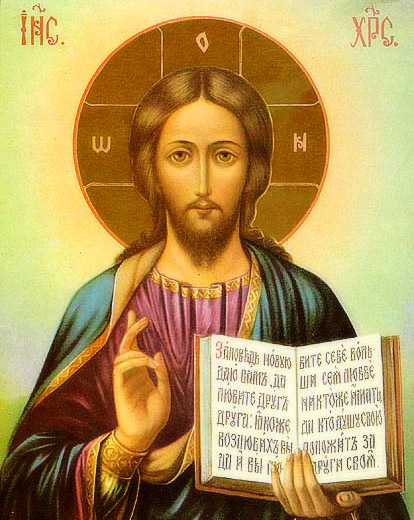 Aleluya, aleluya Gloria al Señor. 
Que por mi dio su vida en una cruz, 
nos dejo su evangelio fue redentor.
Aleluya, aleluya canta el amor.
Lectura del Santo Evangelio de nuestro Señor Jesucristo según san Mateo  (5, 13 - 16)

Vosotros sois la luz del mundo.
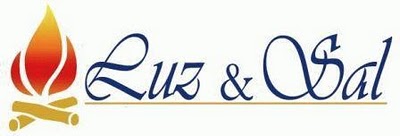 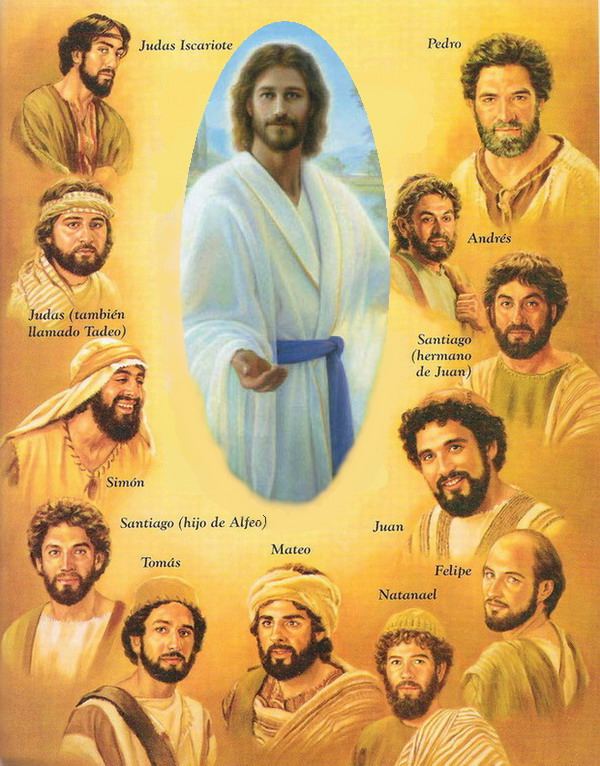 DOS PARÁBOLAS DE JESÚS
¿CÓMO SER PARA LOS DEMÁS?
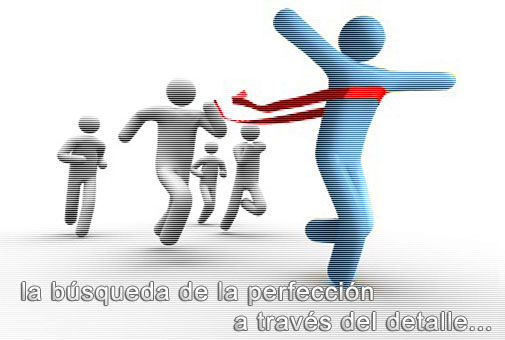 2. SER SAL PARA EVITAR QUE EL MUNDO SE PUDRA
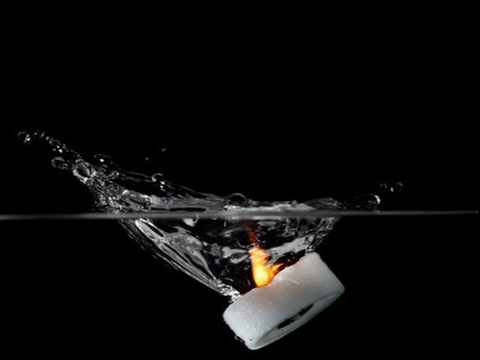 3. SER LUZ PARA ILUMINAR TODA OSCURIDAD Y OBEDECER A DIOS
CONTEMPLEMOS 
PARA DEJARNOS GUIAR POR EL SEÑOR EN LA VIDA…
¿QUÉ SAL Y LUZ SOMOS?
¿CÓMO DEBE SER NUESTRA CONDUCTA Y ACCIONES?
¿LE DOY SABOR A LA VIDA DE LOS DEMÁS? ¿ILUMINO A LOS DEMÁS?
Esta es nuestra fe. Esta es la fe de la Iglesia, que nos gloriamos de profesar en Cristo Jesús, nuestro Señor.
TODOS:

Aumenta, Señor, nuestra caridad.
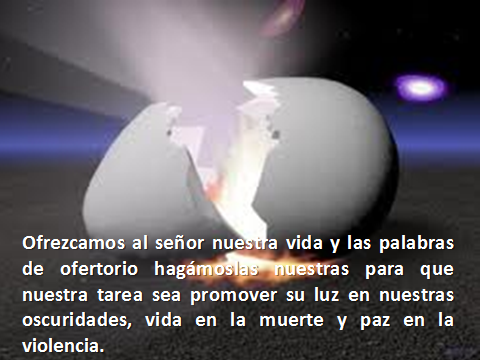 OFERTORIO

Te ofrecemos nuestra vida consagrada para servir, te entregamos nuestra fe en tu mesa que es amor, ese vino que hoy consagras con el pan de la verdad, ese cuerpo y esa sangre para nuestra salvación.
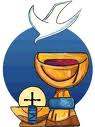 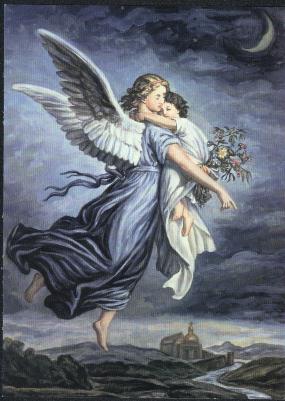 SANTO

Santo es Dios porque me enseña la verdad, que es amar sin esperar ningún favor, entregando por entero el corazón, enterrando orgullo, miedo, frustraciones, celos, santo es Dios porque es la luz universal, que ilumina todo lo que es fuerza capaz de cambiar tristeza por felicidad, santo es Dios por su justicia y su bondad. 
Hosanna cantare cuando en mi alma sienta a Dios, hosanna cantare cuando lo encuentre y escuche su voz, hosanna cantare cuando en mis obras sienta que hay amor, hosanna cantare, hosanna cantare.
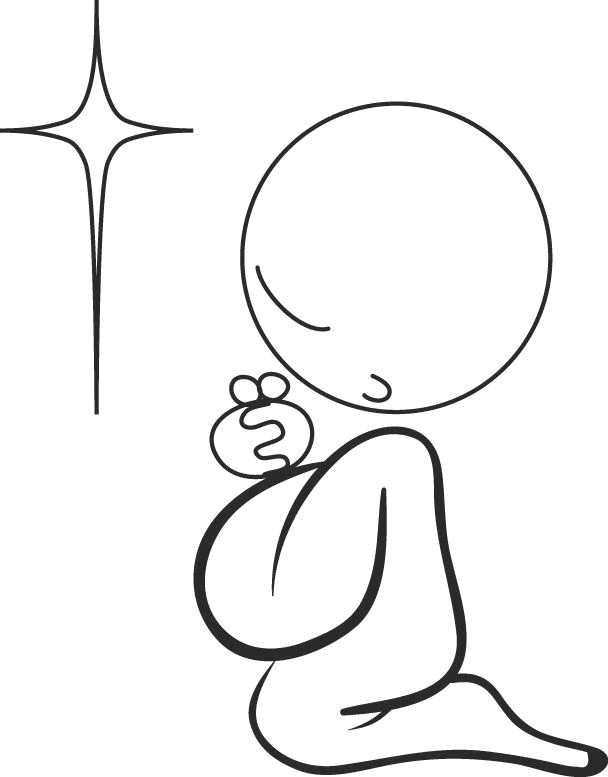 LLEGAMOS AL MOMENTO MÁS IMPORTANTE DE LA EUCARISTÍA 
NOS PONEMOS DE RODILLAS
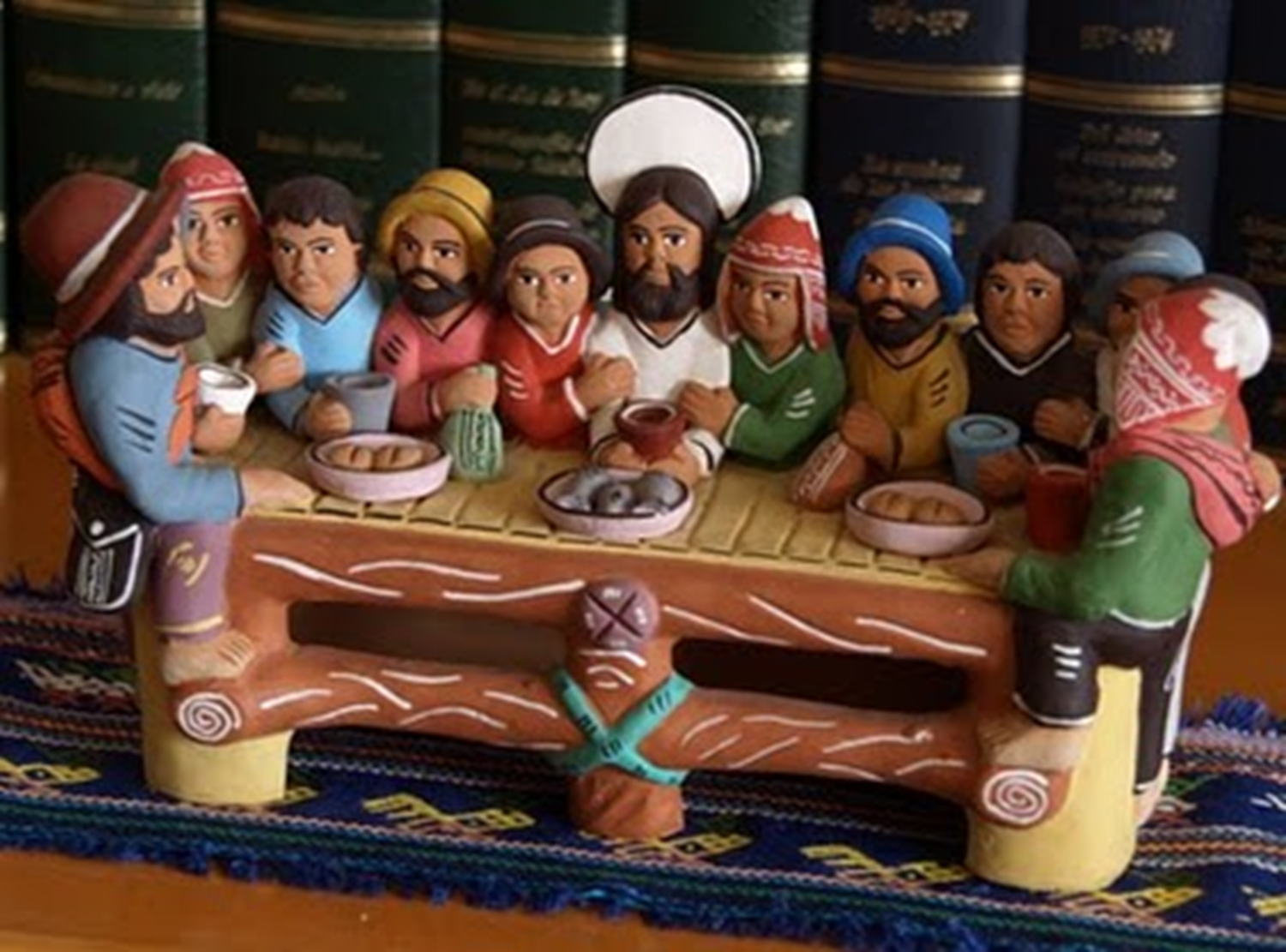 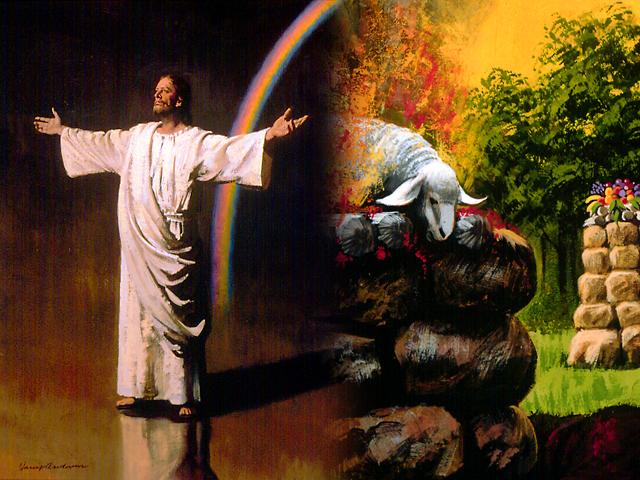 CORDERO

Oh cordero que quitas el pecado
Ten piedad de mí, ten piedad de mí.
Oh cordero que quitas el pecado 
Danos la paz, danos la paz.
CANTO DE COMUNIÓN
QUE DETALLE SEÑOR

Te acercaste a mi puerta, pronunciaste mi nombre, yo temblando te dije: aquí estoy Señor. Tu me hablaste de un reino, de un tesoro escondido, de un mensaje fraterno, que encendió mi ilusión. 

Que detalle Señor, has tenido conmigo, cuando me llamaste, cuando me elegiste, cuando me dijiste que tú eras mi amigo; que detalle Señor has tenido conmigo.
2. Yo deje casa y pueblo, por seguir tu aventura, codo a codo contigo comencé a caminar. Han pasado los años y aunque aprieta el cansancio, paso a paso te sigo sin mirar hacia atrásQue detalle Señor, has tenido conmigo, cuando me llamaste, cuando me elegiste, cuando me dijiste que tú eras mi amigo; que detalle Señor has tenido conmigo.
3. Que alegría yo siento, cuando oigo tu nombre, que sosiego yo siento  cuando oigo tu voz, que emoción me estremece, cuando escucho en silencio, tu palabra que aviva mi silencio interior.

Que detalle Señor, has tenido conmigo, cuando me llamaste, cuando me elegiste, cuando me dijiste que tú eras mi amigo; que detalle Señor has tenido conmigo.
¡JOVEN!ESTAS CONFUNDIDO Y NO SABES QUE HACER CON TU VIDA?QUIERES CAMBIAR Y NO SABES COMO HACERLO?GRUPO JUVENIL ICTUSTU MEJOR OPCION PARA ACERCARTE Y CONOCER DE DIOS, UN CAMBIO SEGURO CON CRISTO EN TU CORAZÓN.¡DEJALO ENTRAR!TE ESPERAMOS, TODOS LOS VIERNES A LAS 6 P.M. PARROQUIA NUESTRA SEÑORA DE LA SALUD CALLE 9 N. 85-21 B/ LAS VEGAS
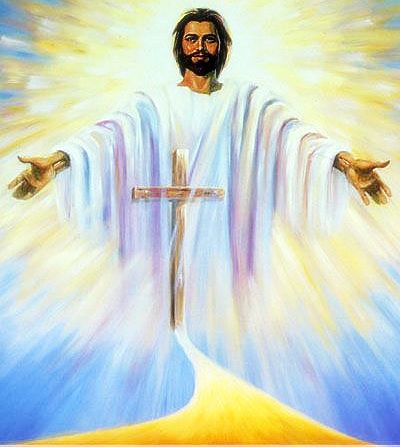 FIESTA PATRONAL  PARROQUIA "NUESTRA SEÑORA DE LA SALUD"
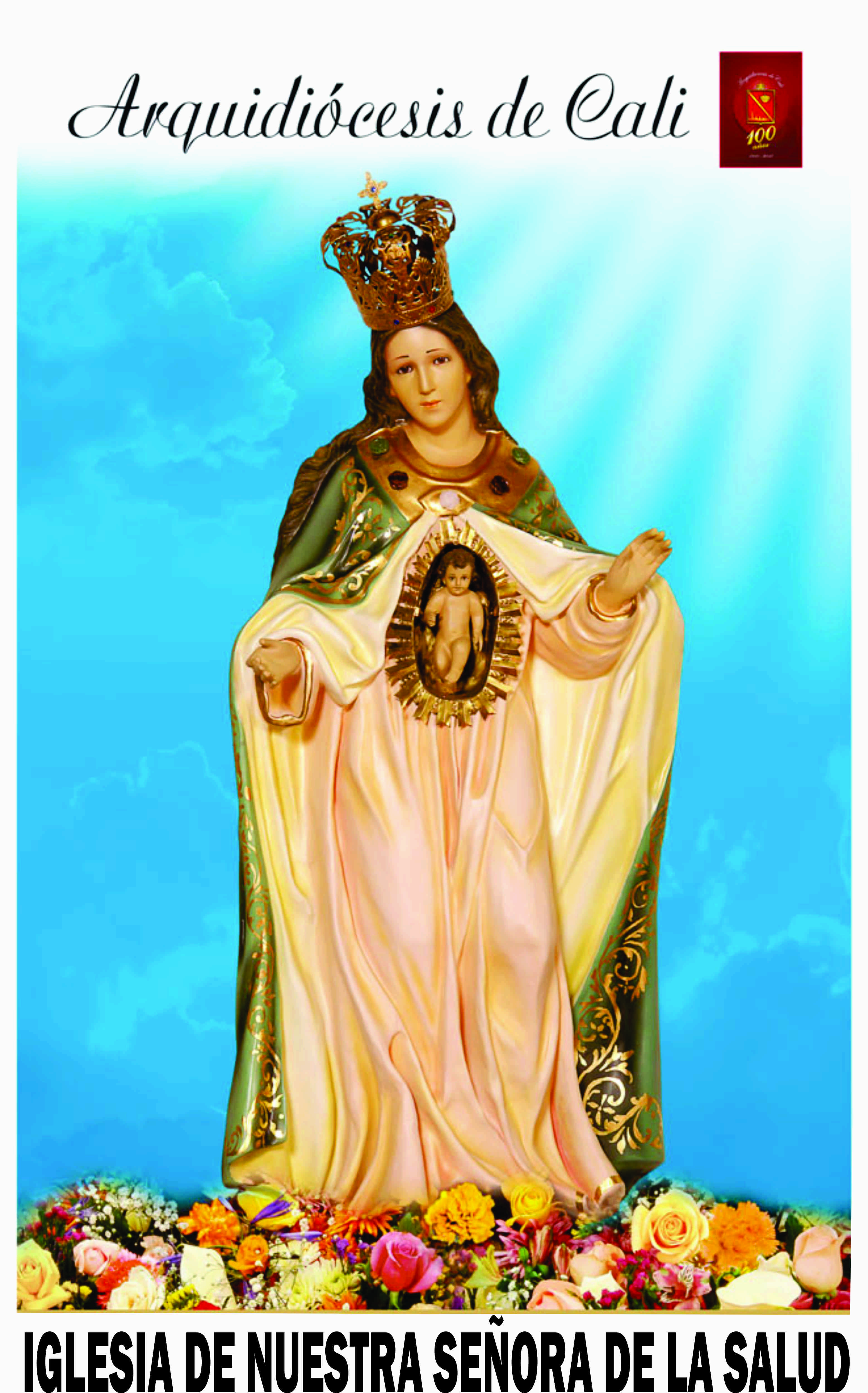 Programación
Del 2 al 10 de febrero a las
4:30 P.M. Novena en honor a "Nuestra Señora de la Salud"
5:00 P.M. Santa Eucaristía - Preside Monseñor José Daniel Falla
TRIDUO EUCARISTICO:
8 de febrero a las 5:00 P.M.  Se ofrecerá ("Por los niños abortados").
9 de febrero a las 5:00 P.M.  Se ofrecerá ("Por los Presbíteros").
10 de febrero a las 5:00 P.M. Se ofrecerá (" Por la Comunidad").
CELEBRACION FIESTA
11 DE FEBRERO DE 2011
9:000 a.m. Serenata a la Virgen  
10:00 a.m. Santa Eucaristía para los enfermos - Preside Padre Guillermo II Jiménez
3:00 p.m.   Charla con la hermana Gabriela de EWTN   
4:00 p.m.  Serenata a "Nuestra Señora de la Salud"

5:00 p.m.  Solemne Eucaristía de la Fiesta  
Consagración de los Hogares a Nuestra Patrona "Nuestra Señora de la   Salud" 
Calle 9 No. 85-20/22 Barrio las Vegas. Tel. 3156959
GRUPOS PARROQUIALES: 

Alabanza: miércoles 7:30 p.m. 
Grupo la gran misión: jueves 6:00 p.m.
Grupo juvenil: viernes 6:00 p.m.
Grupo Musical: viernes 7:00 p.m. 

Inscripciones abiertas para primera comunión y confirmación, en el despacho parroquial de lunes a viernes de 2pm a 6pm 

	¡TE ESPERAMOS!
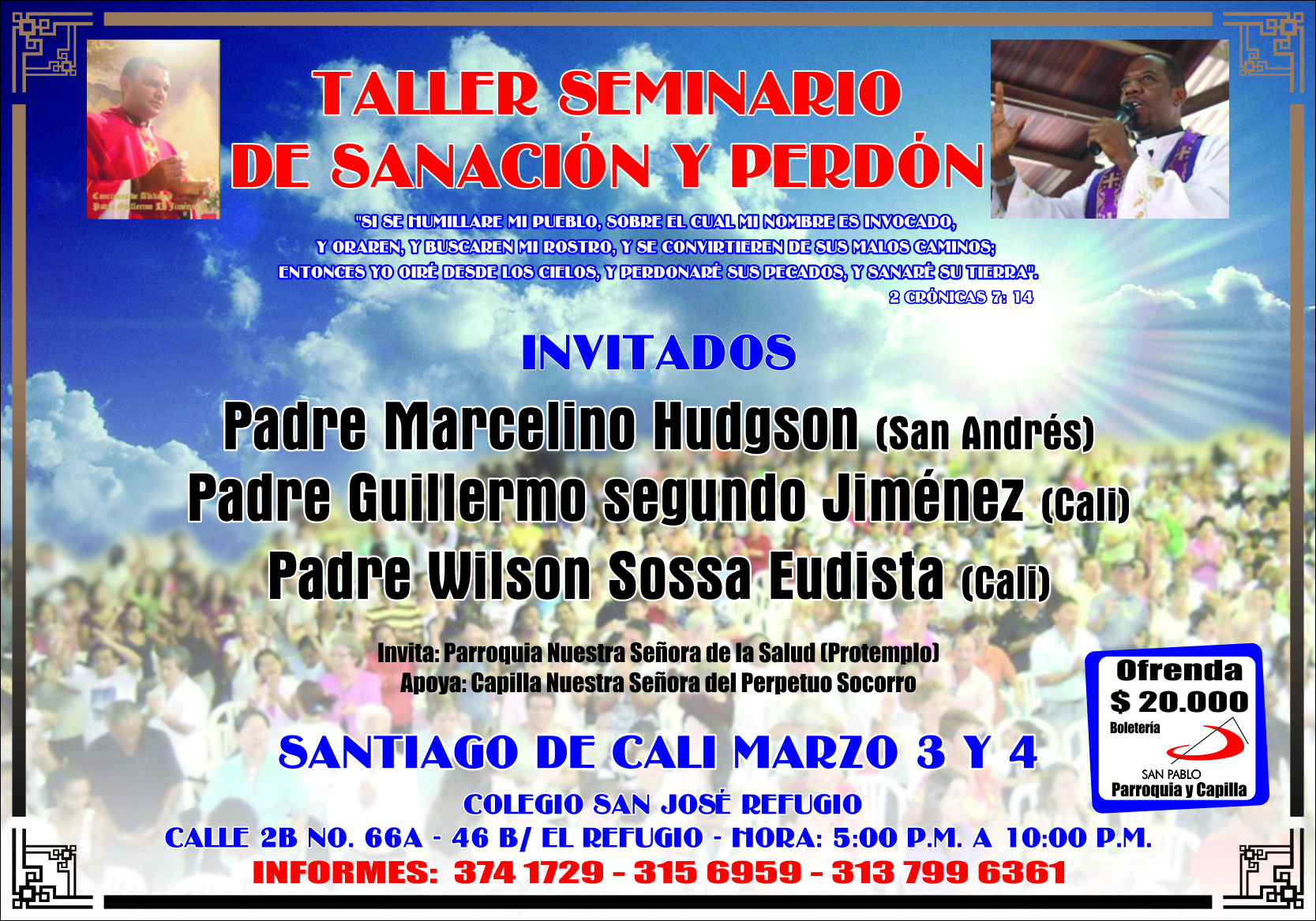 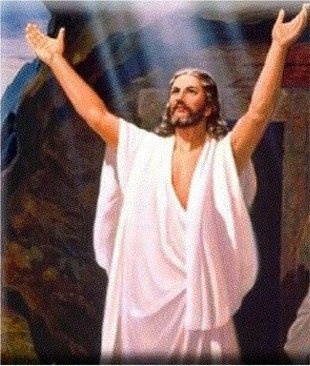 GRUPOS PARROQUIALES: 

Alabanza: miércoles 7:30 p.m. 
Grupo la gran misión: jueves 6:00 p.m.
Grupo juvenil: viernes 6:00 p.m.
Grupo Musical: viernes 7:00 p.m. 

Inscripciones abiertas para primera comunión y confirmación, en el despacho parroquial de lunes a viernes de 2pm a 6pm 

¡TE ESPERAMOS!
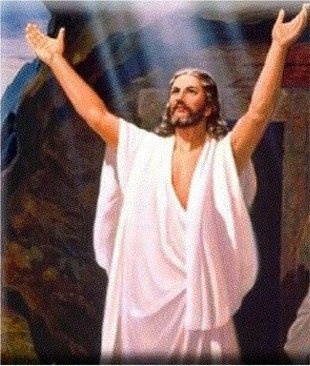